Faculty/Presenter DisclosureSlide
Michael Conlon

Relationships with commercial interests: NONE
Potential for conflict(s) of interest: NONE
Trends in end-of-life care for northern and rural Ontario cancer patients
Mike Conlon
Barbara Ballantyne, Palliative Symptom Management Clinic
Joe Caswell, Epidemiology, HSN
Craig Earle, Institute for Clinical Evaluative Sciences
Mark Hartman, Northeast Cancer Centre, HSN
Andrew Knight, Palliative Symptom Management Clinic
Peggy Meigs, Epidemiology, HSN
Stacey Santi, Epidemiology, HSN
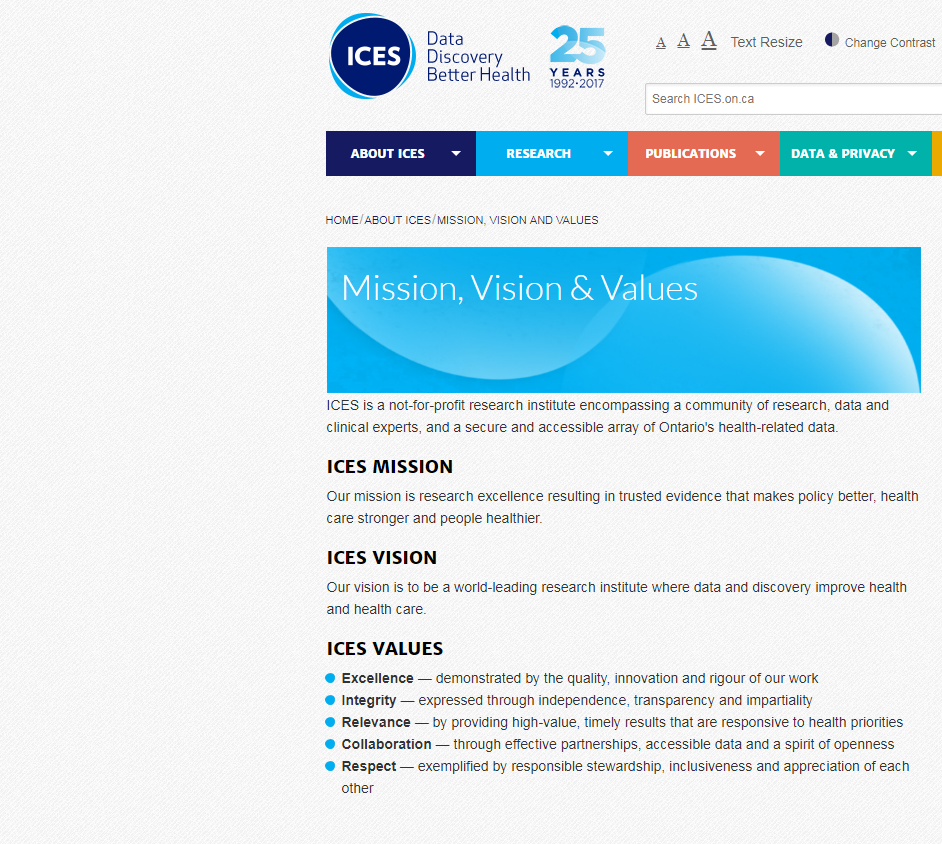 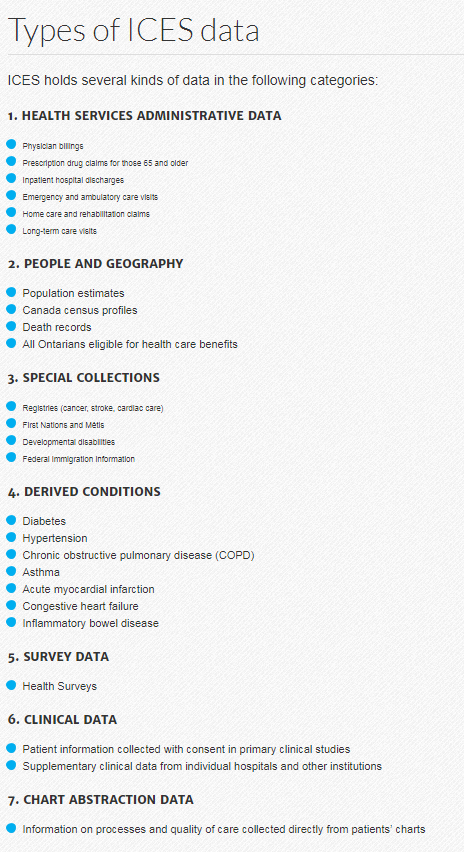 ICES CORE Data Repository: Coded and Linkable
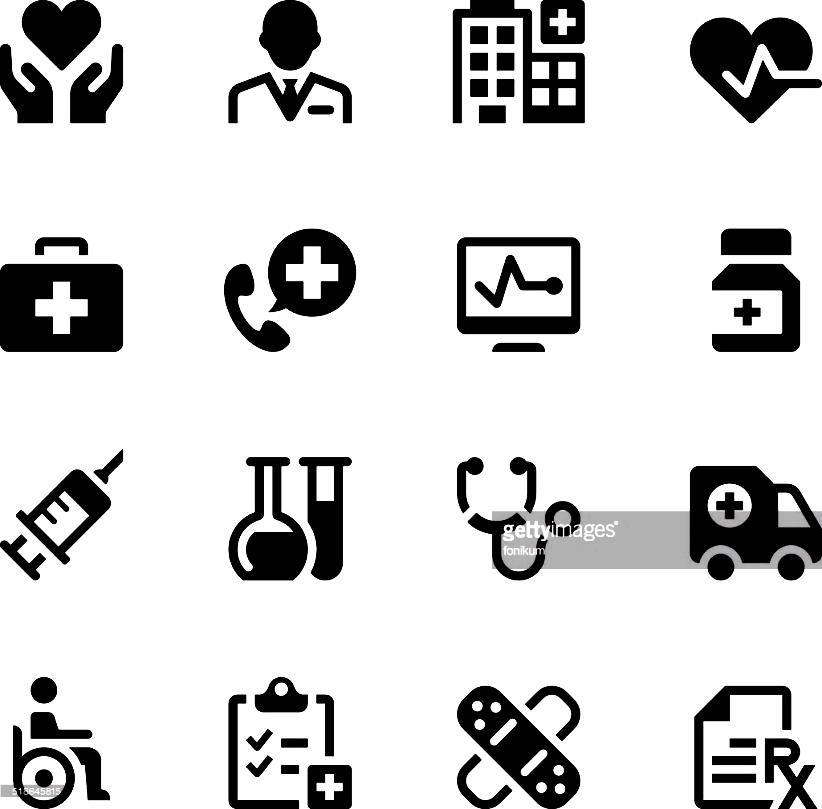 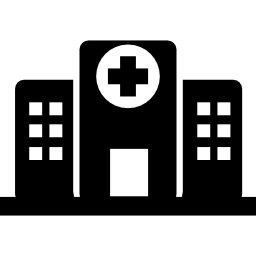 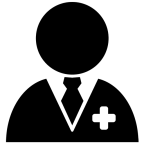 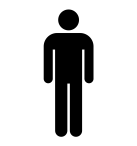 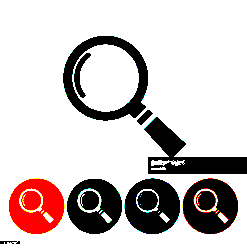 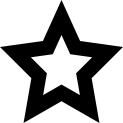 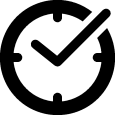 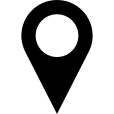 Derived Chronic Conditions
Health Service
Encounters
Provider/
Facilities
Real-time
Project Specific Research Data
People & Geography
Special Collections*
People in Ontario eligible for health care since 1985

Unique individual 
ICES Key Number (IKN) used for linking across all data sets
Demographics
Deaths
Census
Physicians
Hospitals
Complex care
Long-term care homes
Home care
Health Outcomes for Better Information Care (nursing home)
Implantable Cardiac Defibrillators
Disease registries  (ex. cancer, stroke, cardiac,    perinatal)
HIV clinics
Immigration
  First Nation 
Métis
Social Assistance
Disabilities
Early Development Instrument
Physician claims
Hospital discharge abstracts
Emergency visits
Ontario Drug Benefit claims
Narcotics Monitoring System  
Home care 
Rehab 
Long-term care
Using routine ICES data
Diabetes
Respiratory problems (ex. Asthma, chronic obstructive pulmonary disease)
Cardiac problems (ex. heart attacks, hypertension)
Schizophrenia
Many others
* Special
   governance
Linked
data set
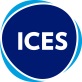 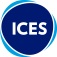 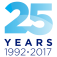 6
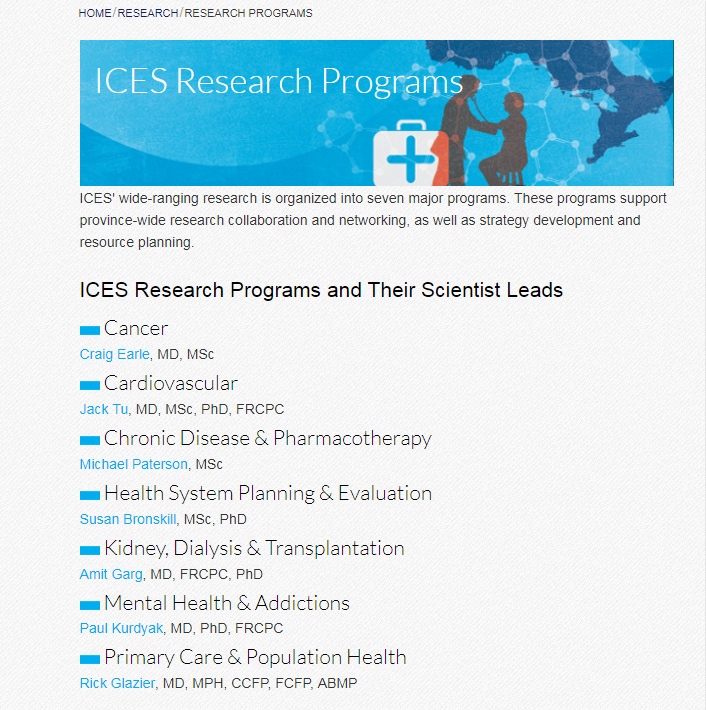 How to access data/analytics at ICES
Through a collaboration with an ICES scientist at any satellite site
Access to the entire data repository and analytic staff
ICES project – ICES PI responsible for the final product


Through ICES Data & Analytic Services
Access to most data repositories (individual-level records)
Analytic services
Considered third party project
REB governed

AHRQ
8
Available Services
Access to highly risk-reduced coded data
Available through secure “Virtual Desktop Infrastructure” called IDAVE
Client performs analyses using analytics software and produces reports
Re-identification risk assessment is conducted on all research results 

Full analytic services
Data set creation and analysis according to client requirements
Report generation

Linkage of ICES data holdings with external project-specific data
Data sharing agreement required
9
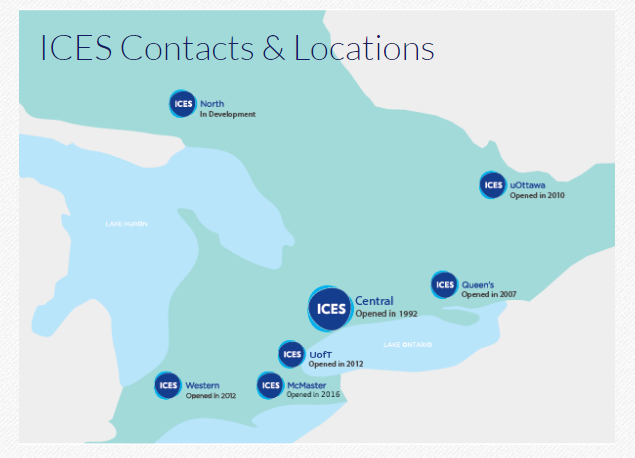 Trends in end-of-life care for northern and rural Ontario cancer patients
11
Guiding questions for our project
How many residents of Ontario, with a cancer diagnoses, died with cancer as the cause of death, within 2007-2012?
What proportion experienced at least one form of potentially aggressive end-of-life care?
What proportion experienced palliative care?
Was there an association between palliative care and the use of potentially aggressive end-of-life care?
What risk factors were associated with never having received palliative care?
ICES CORE Data Repository: Coded and Linkable
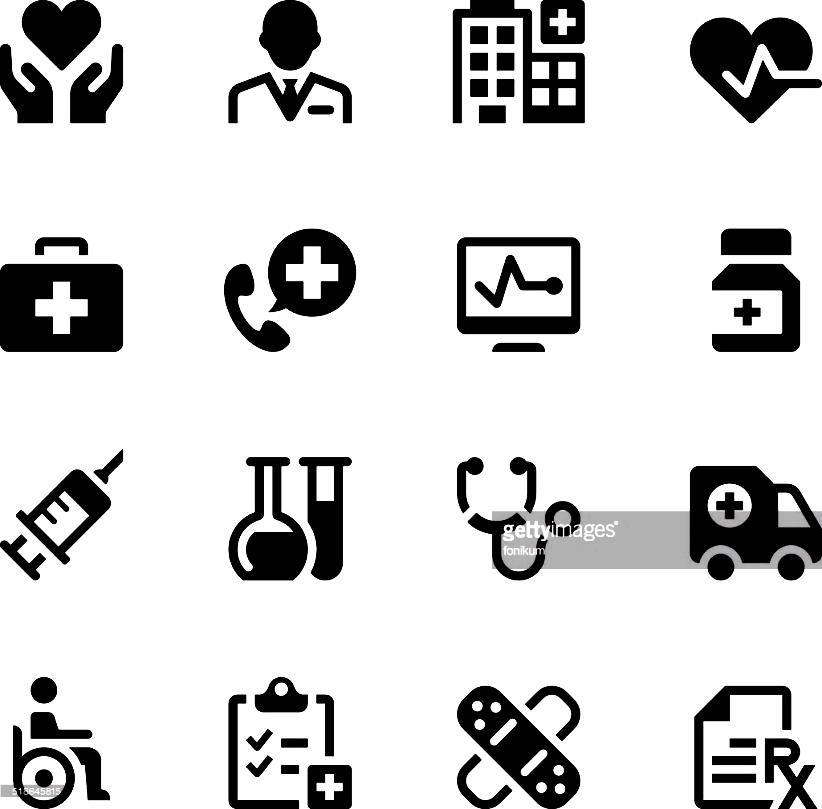 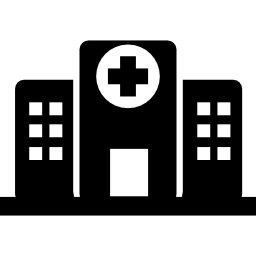 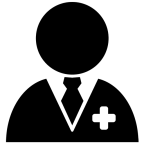 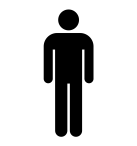 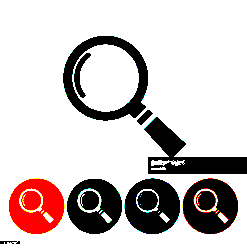 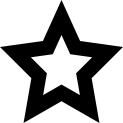 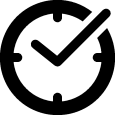 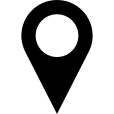 Derived Chronic Conditions
Health Service
Encounters
Provider/
Facilities
Real-time
Project Specific Research Data
People & Geography
Special Collections*
People in Ontario eligible for health care since 1985

Unique individual 
ICES Key Number (IKN) used for linking across all data sets
Demographics
Deaths
Census
Physicians
Hospitals
Complex care
Long-term care homes
Home care
Health Outcomes for Better Information Care (nursing home)
Implantable Cardiac Defibrillators
Disease registries  (ex. cancer, stroke, cardiac,    perinatal)
HIV clinics
Immigration
  First Nation 
Métis
Social Assistance
Disabilities
Early Development Instrument
Physician claims
Hospital discharge abstracts
Emergency visits
Ontario Drug Benefit claims
Narcotics Monitoring System  
Home care 
Rehab 
Long-term care
Using routine ICES data
Diabetes
Respiratory problems (ex. Asthma, chronic obstructive pulmonary disease)
Cardiac problems (ex. heart attacks, hypertension)
Schizophrenia
Many others
* Special
   governance
Linked
data set
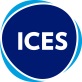 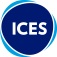 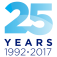 13
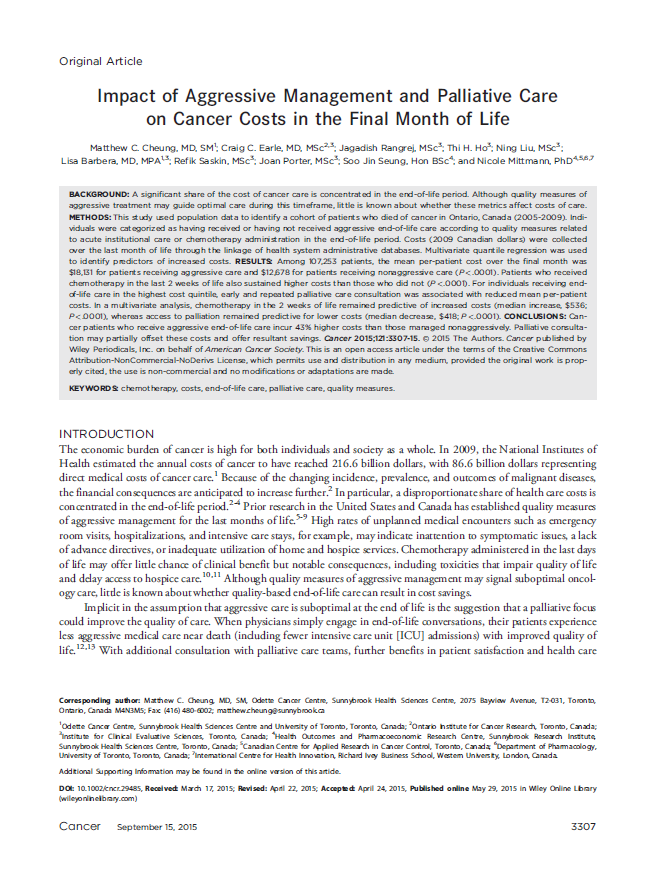 Palliative care defined by hospitalization, home care, physician billing codes specific for palliative consultation

At least 2 palliative codes identified at least 30 days apart and in the last 365 days  before death
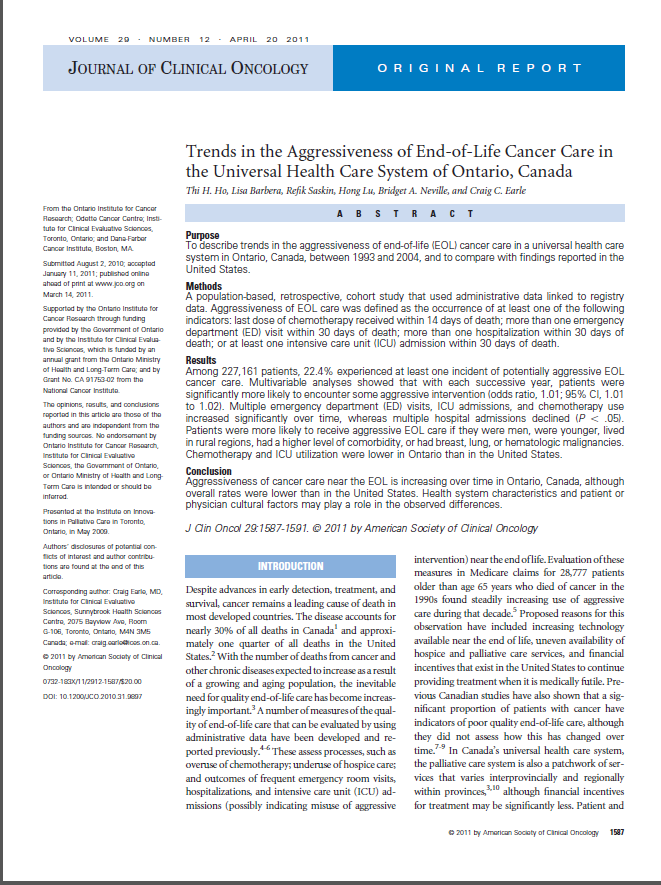 Last dose of chemotherapy received within 14 days of death
More than 1 ED visit within 30 days of death
More than 1 hospitalization within 30 days of death
At least one ICU admission within 30 days of death
How many deaths from cancer?
129,107

What proportion received palliative care in the last year of life?
74%

Older, male, low income, north/rural were associated with not receiving palliative care
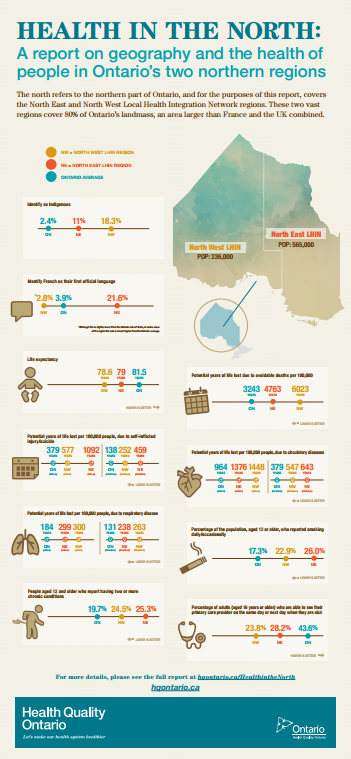 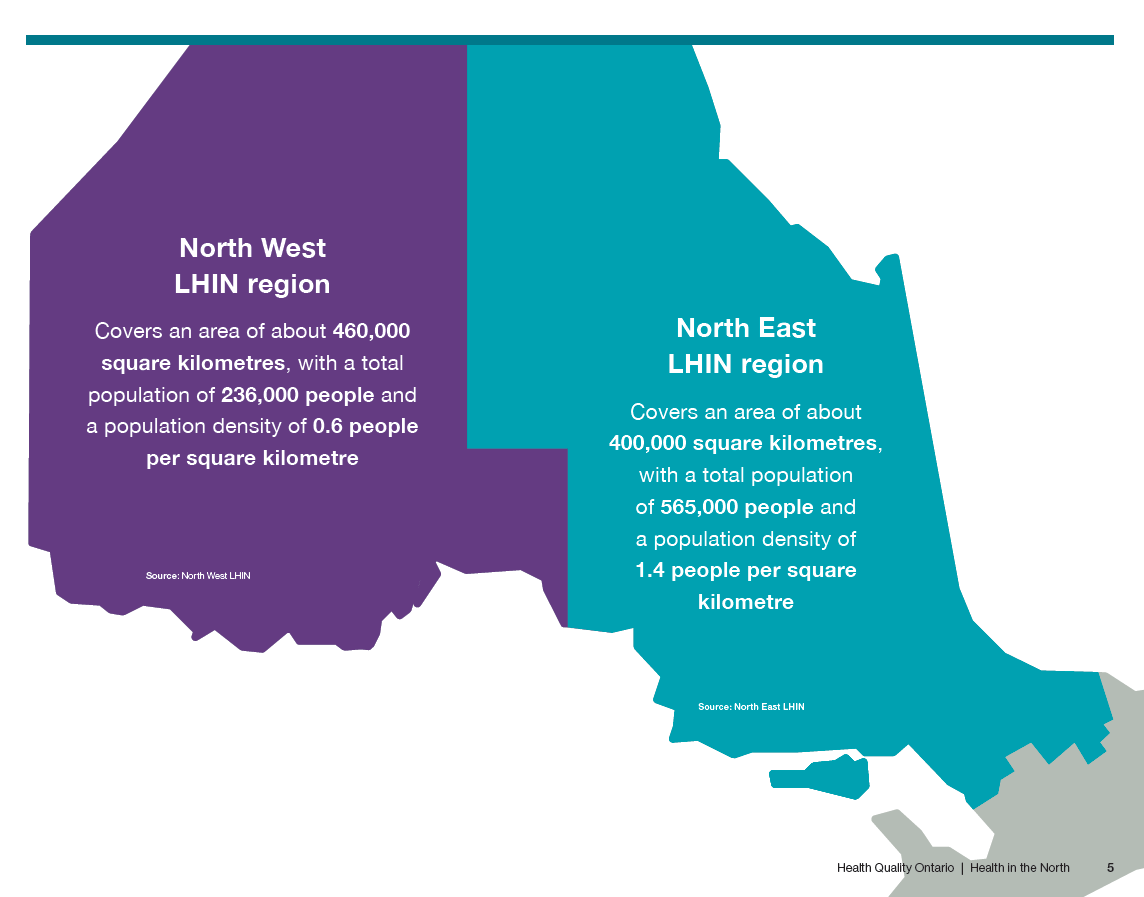 Summary
Strong relationship between pc and a-eolc, northern/rural Ontario lower pc higher a-eolc
Equity, proxy measures, different “roles” of acute care and ED in northern/rural areas are expected to be occurrring
Acknowledge NCF, Cancer Program ICES
mconlon@hsnsudbury.ca